Параллелограмм
Учитель математики 
МОУ СОШ №2 г. Белинского 
 Парюшкина И.А.
2018 – 2019 уч.год
Проверка домашнего задания
I вариант
A1 – 1, A2 – 4, A3 – 2, A4 – 3, B1 – 8, B2 – 14 см


II вариант
A1 – 3, A2 – 2, A3 – 2, A4 – 1, B1 – 9, B2 – 30 см
Устная работа
B
A
O
D
D
C
Задача 1
C
B
Дано: АВ║СD, ВС║АD
Доказать: ВС=АD, ∠А=∠С
A
Задача 2
Дано: АВ║СD, АВ=СD 
Доказать: точка О – середина АС и ВD
Модели четырёхугольников
Параллелограмм
D
A
B
C
B
A
C
Параллелограмм
D
Дано: ∠ВАС = ∠DСА,  ∠DАС=∠ВСА
Доказать: АВСD - параллелограмм
Параллелограмм
Творческое задание

Рассмотреть противолежащие стороны, углы и диагонали параллелограмма
Сформулировать и доказать их свойства
Свойства параллелограмма
В параллелограмме противоположные стороны равны и противоположные углы равны.
Доказательство:
△АВС=△АDС (по 2 признаку равенства треугольников). У них АС - общая сторона, 
∠1 =∠ 2, ∠3= ∠4 (накрест лежащие при параллельных АВ и СD, ВС и АD и секущей АС). ⇒ АВ=DС, ВС=АD.
 ∠А= ∠2+ ∠3 = ∠1+∠4=∠С
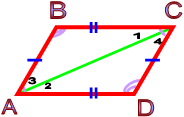 Свойства параллелограмма
Диагонали параллелограмма точкой пересечения делятся пополам.
Доказательство:
△АОВ=△СОD (по 2 признаку равенства треугольников). У них АВ=СD как противоположные стороны параллелограмма, ∠1= ∠2, ∠3=∠4 (накрест лежащие при параллельных АВ и СD и секущих АС и ВD)⇒АО=ОС, ОВ=ОD.
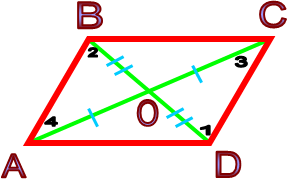 Физкультминутка
Поднимаем руки, класс,- это раз,
Повернулась голова – это два,
Руки вниз, вперёд смотри - это три,
Руки в стороны - пошире, развернули на четыре,
С силой их к плечам прижать - это пять,
Всем ребятам тихо сесть – это шесть.
Итоги урока
Какой четырёхугольник называется параллелограммом?
Какими свойствами он обладает?
Назовите предметы из окружающей обстановки, которые имеют форму параллелограмма?
Домашнее задание
п.42 с.101 – 102
№ 372(б), № 376 (б)
№ 373, № 377
Дополнительная задача( по желанию):
Биссектриса угла А параллелограмма АВСD пересекает сторону ВС в точке Р, причём  ВР=РС. Найдите стороны параллелограмма, если, его периметр равен 54см.